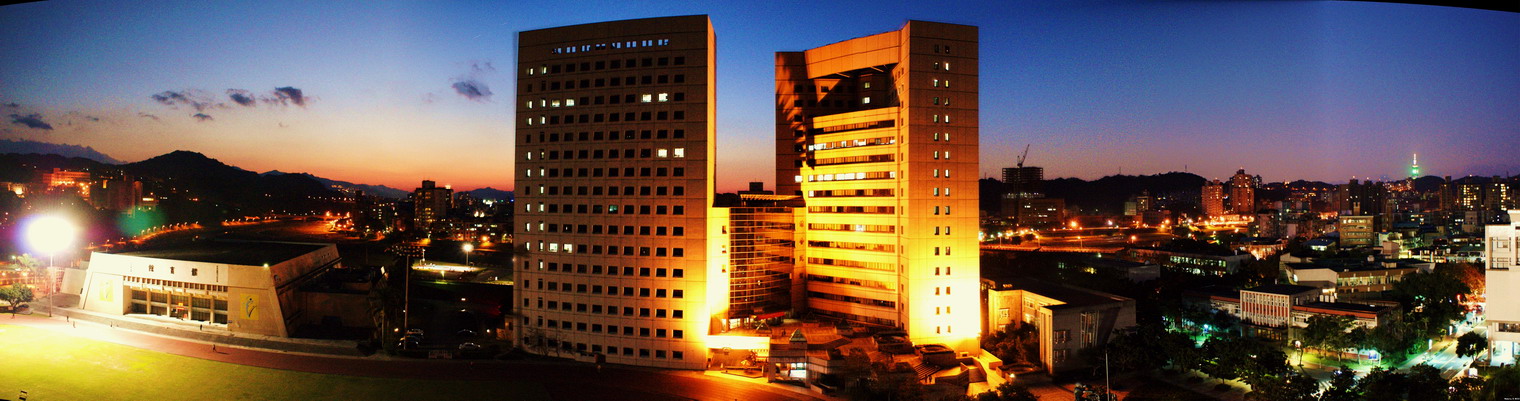 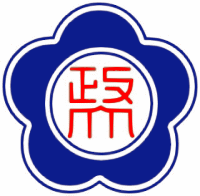 多元入學方案-大學端分享    政大法學院副院長 王文杰
wenchieh@nccu.edu.tw
毫無懸念～考試是舉才的標準
儘管……
考試引導教學備受詬病
入學方式吸引著所有學生與家長的眼球
入學方式不斷變更，爭執不斷
找一個公約數，不能僅為著公平二字為已足
政大法學院辦學理念
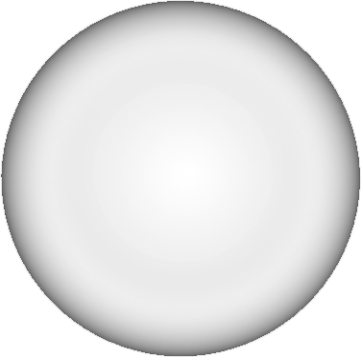 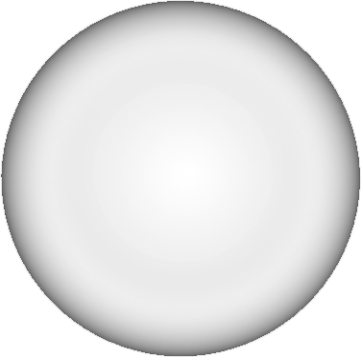 整合化
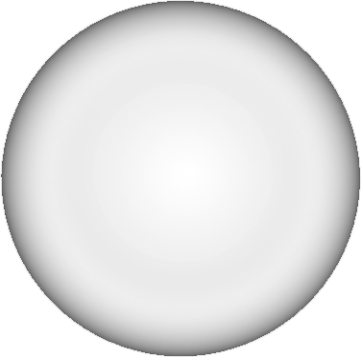 國際化
專業化
科際整合與多元視野
沒有國界藩籬的法學院
精益求精專業關懷
全方位法律人的訴求
3
勞社法
基礎法
財經法
民法
公法
中國法
刑法
政大法學院全方位的法律研究領域
www.themegallery.com
Title
Title
憲法行政法
法社會學
競爭法
比較法
英美法
衝突法
金融法
法制史
法理學
公司證券
知識產權
消保法
訴訟法
最多元法學師資的提供
政大法學院
政治大學
兩岸交流
東亞互動
政大法學院
機關團體.
學術單位
國際往來
6
政大法學院招生科系與對象
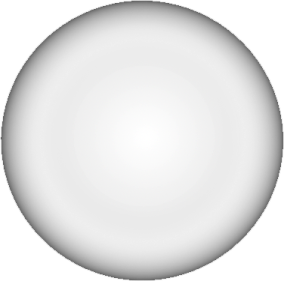 博士班
獲有法學碩士以上者
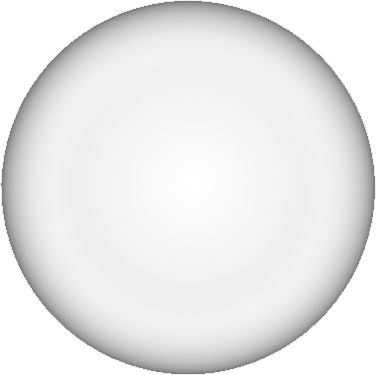 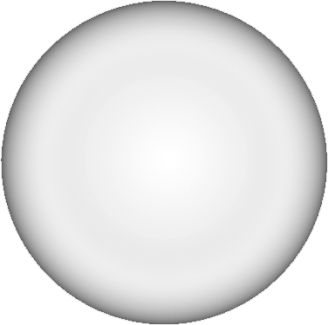 政大
法學院
招收非法律背景者
法科所
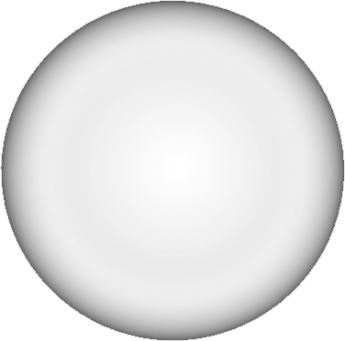 應屆法律系背景以上
碩士班
攻讀之專業不限，涵蓋民法、商法、公法、刑法、基礎法、勞社法等
Company Logo
法律只有累積沒有奇蹟
傳統的厚實積累
不斷創新的改革
國際潮流的引領
多元全面的交流
多元入學方式
申請入學
Topic
Here
繁星計畫
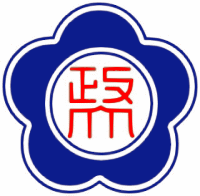 指考途徑
其他方式
近三年政大法律系錄取學生數
各年度錄取學生
個人申請人數＋繁星人數＋指考人數
102學年度：76+16+66(預計人數)=158
101學年度：68+16+79=163
100學年度：93+17+65=175
近三年政大法律系個人申請一般生第一階段面試最低錄取分數
102學年度：69級分
101學年度：71級分
100學年度：69級分
近三年政大法律系繁星推薦第一階段面試最低錄取分數
102學年度：61級分
101學年度：65級分
100學年度：62級分
近三年政大法律系參加面試總人數
102學年度：163人
101學年度：153人
100學年度：197人
近兩年最終錄取人數和備取人數
102學年度：錄取76人，備取50人，備取至49名
101學年度：錄取68人，備取50人，備取至50名
政大法律系基本錄取原則
1.學測級分（佔總分40%）
2.面試（佔總分60%）
3.同分參酌
        面試成績→英文學科能力成績
4.書審資料準備：自傳（A4大小word檔以5頁為限， 包含自我分析、 過去教育經驗、 未來生涯規劃）與在校成績，無需附相關活動之獎狀與證明文件
書審資料
自傳（A4大小word檔以5頁為限）
自我分析
過去教育經驗
未來生涯規劃
在校成績
無需附相關活動之獎狀與證明文件
如果可以，盡量….
僅是參考
雙向選擇
學校有權選擇他想要的學生，但也對其負責
學生選校系
在資訊不充分的狀態下，所做的選擇最可怕
沒有遺珠之憾，僅有最適性的需求
哈佛與普林斯頓的故事
入學後又是一個新的開始
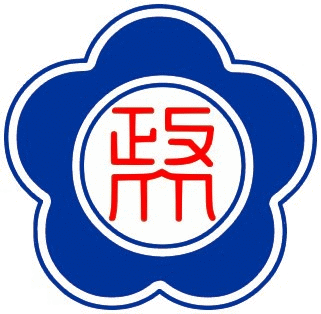 報告完畢，敬請指教
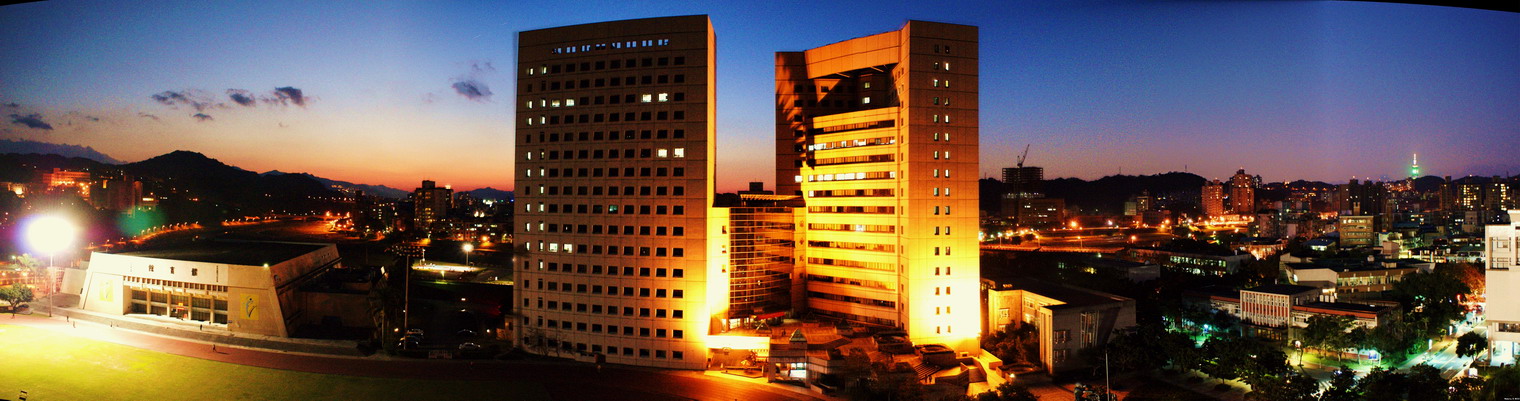